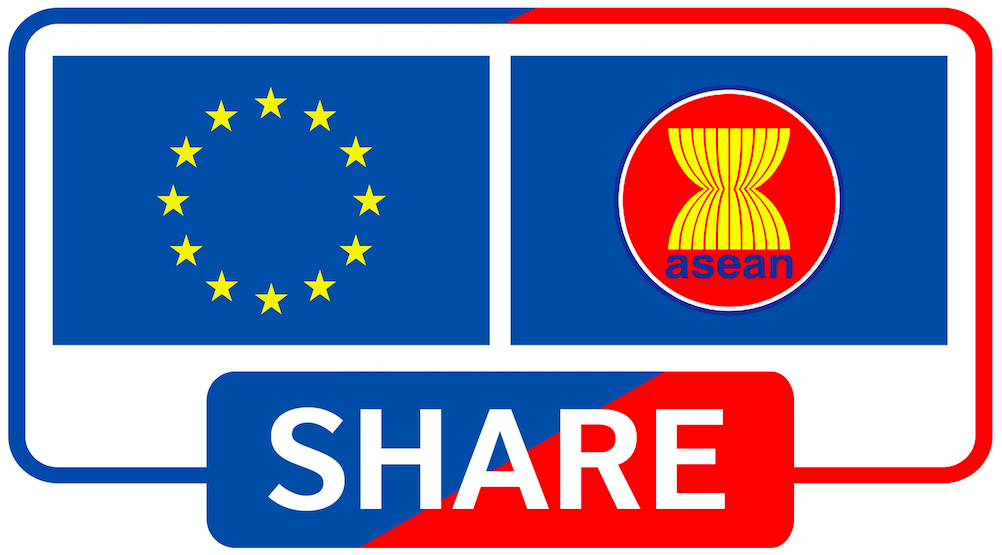 EU SUPPORT TO HIGHER EDUCATION 
IN ASEAN REGION PROGRAMME
EU SHARE

Darren McDermott – SHARE Team Leader Designate
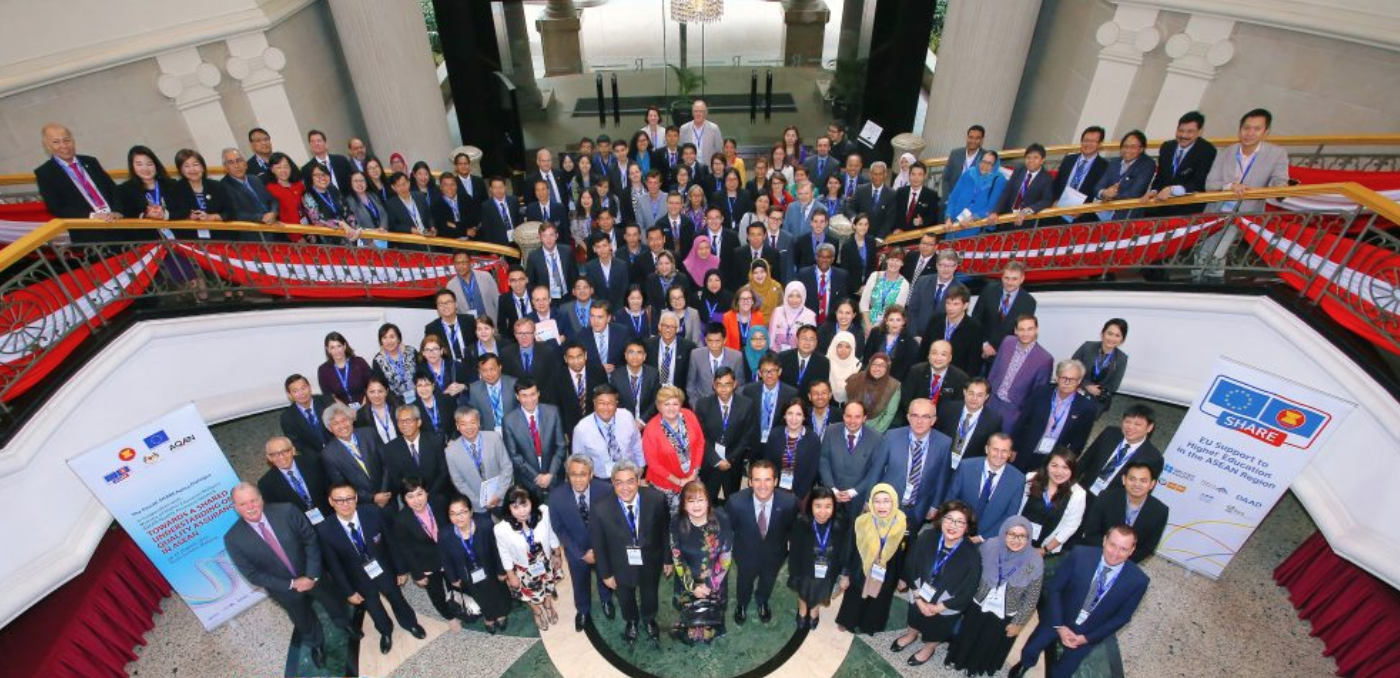 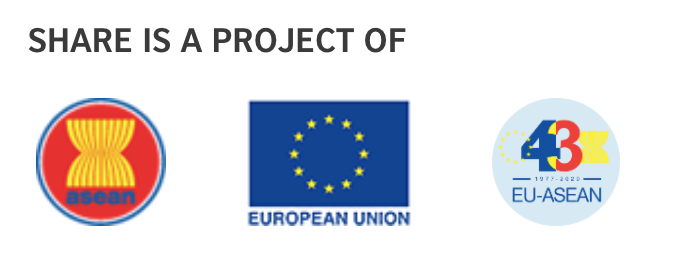 OBJECTIVES
Enhance the harmonisation of ASEAN Higher Education Area through the development of ASEAN Higher Education frameworks

Support mutual recognition and student mobility among HEIs in ASEAN to strengthen people-to-people connectivity

Serve as platform to connect policy-university-students in regional HE

Support strengthening of ASEAN identity among future graduates through regional mobility (Erasmus effect)
Result Area 1: Policy Dialogue
What is Policy Dialogue? 
A platform to discuss all policy and technical issues between stakeholders

Why is it important? 
An opportunity to share experience, generate debate, influence policy changes, and respond to requests and movements in the ASEAN Higher Education landscape 

Who we work with? 
ASEC, EUD, SOM-ED, AUN, SEAMEO-RIHED, AQAN, other Dialogue Partners, Higher Education Institutions, Students
Result Area 2ab: Qualifications Frameworks & Quality Assurance
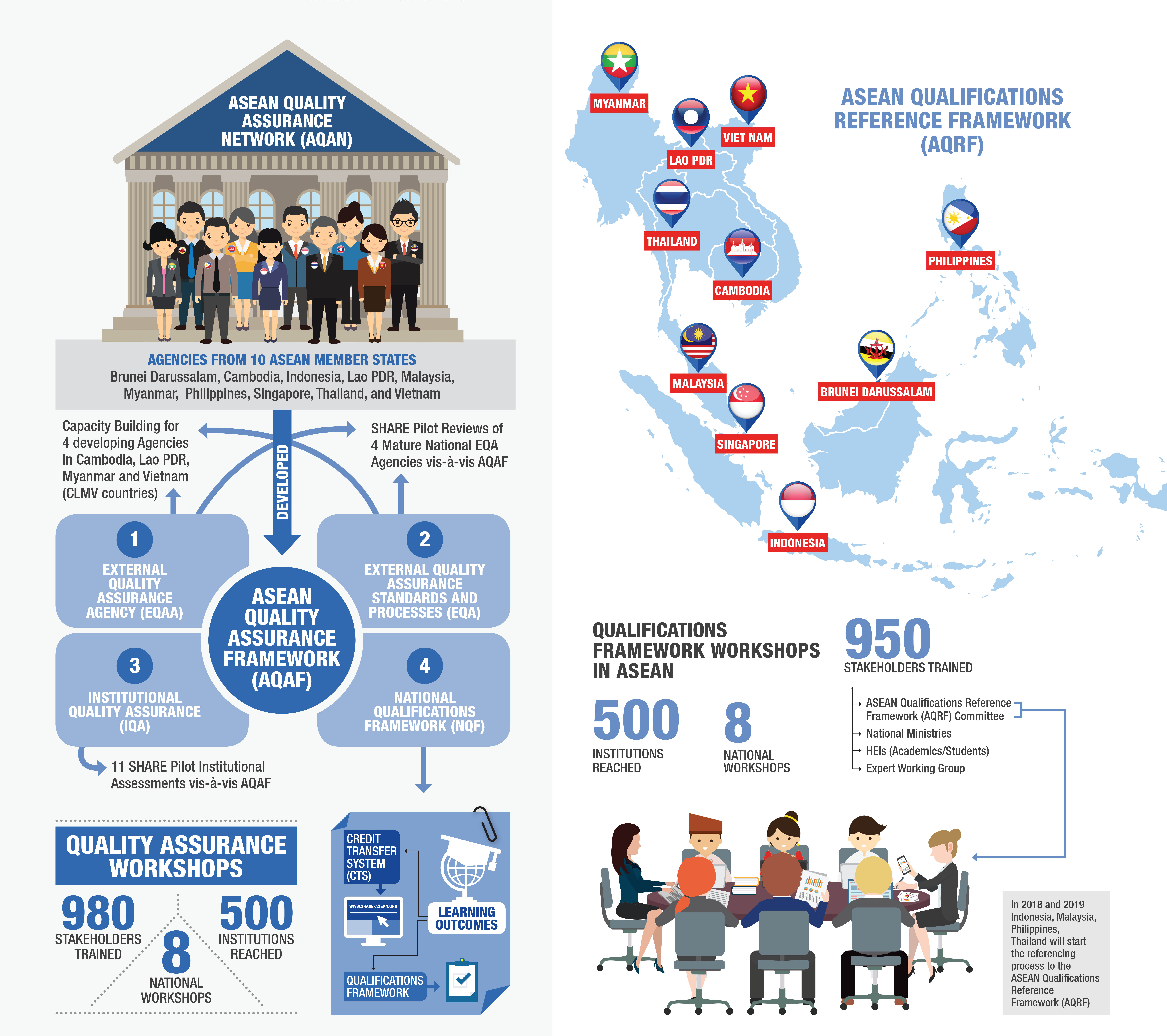 2a: ASEAN Qualifications Reference Frameworks

Reviewing the implications of the AQRF for Higher Education
Strengthening institutional capacities to develop National Qualifications Frameworks (NQFs) using the AQRF
Supporting the dissemination of the AQRF and the alignment of NQFs

2b: ASEAN Quality Assurance Frameworks

QA Capacity Development for staff of HEIs and QA Assessors 
Supporting the development, alignment and dissemination of the AQAF
Result Area 3ab: Credit Transfer System
Credit Transfer Systems Outcomes

Establish a detailed overview of users’ (HEI, students) needs 
Build sustainable and user-friendly mobility tools
Enhance the capacity on the use of online tool(s)
Ensure the ownership of the platform and other mobility tools by main stakeholders 
Improve the approach of intra-ASEAN and EU-ASEAN student mobility among HEI, regional stakeholders and students
Result Area 3c: Intra-ASEAN Student Mobility Scholarship
SHARE Scholarship Outcomes 

Test the outcomes of SHARE through a scholarship programme that addresses student mobility issues
The scholarship programme will provide direct feedback for further progress of other key result areas
Build on existing regional scholarship initiatives: ASEAN (AUN-ACTS) and SEAMEO (AIMS)
Contribute to the development of a pan-ASEAN, single-branded scholarship
32 PARTICIPATING ASEAN UNIVERSITIES
32 PARTICIPATING ASEAN UNIVERSITIES
ELIGIBILITY CRITERIA
Nationals of ASEAN Member States*
Undergraduate students of ASEAN participating university
Completed at least 2 semesters at home university
*Students from Singapore and Brunei Darussalam can also participate using the scholarships from their universities or government
SHARE SCHOLARSHIP APPLICATION PROCESS
1
Applicant receives endorsement from home university
2
Applicant applies to host university
3
Receives Letter of Acceptance (LoA) from host university
4
Applies for SHARE Scholarship
5
Selection of Awardees by the SHARE Scholarship Team
6
SHARE Scholarship awarded
SCHOLARSHIP COVERAGE
Visa costs
Return airfare (international and domestic)
Settling-in allowance
Tuition fees (waived)
Living allowance
Health insurance
Study materials
Thank you for your kind attention!

Your questions are welcome.